Prinsjesdag 2024
Rollendebat
Welke dag?
Krijgen we dit jaar Prinsjesdag in een nieuw jasje?
‘Hebben we vrij met Prinsjesdag?’
‘Ik vergeet altijd het verschil tussen Prinsjesdag en Valentijnsdag’
Wel dit jaar voor het eerst met het nieuwe kabinet
[Speaker Notes: Uitspraken om leerlingen te vragen wat zij weten over: Prinsjesdag (wanneer is het,  wat gebeurt er, etc), het citaat over Valentijnsdag is afkomstig van een havo4-leerling.]
Prinsjesdag
• De koning spreekt op Prinsjesdag de troonrede uit, daarna biedt de minister van Financiën “het koffertje” met de rijksbegroting aan aan de Tweede Kamer
• Het heeft alles te maken met politiek en maatschappelijk geluk
• Er zijn dus ook verschillende ideeën over de plannen (terugblik 2023)
[Speaker Notes: Korte uitleg over Prinsjesdag met filmpje. Koppeling leggen met politiek (keuzes maken) en maatschappelijk geluk (rode draad bij  Seneca maatschappijleer). Mensen reageren verschillend op de plannen.]
Prinsjesdag rollendebat
• Het lokaal is een fictieve markt
• Iedereen krijgt een rol toebedeeld
• Er zijn verschillende rondes
• Eén journalist en die gaat mensen vragen stellen (en reageer dan vanuit je rol)
[Speaker Notes: In de volgende rondes krijgen leerlingen een rol; als docent kun je elk leerling elke ronde een rol geven (steeds hetzelfde getal; meer leerlingen in de klas spelen dan dezelfde actor) of je kunt ze één rol geven in de drie ronden. De journalist kan door een leerling gespeeld worden, maar bij nieuwe klassen is het aan te bevelen om dat zelf te doen.]
Ronde 1 - plannen
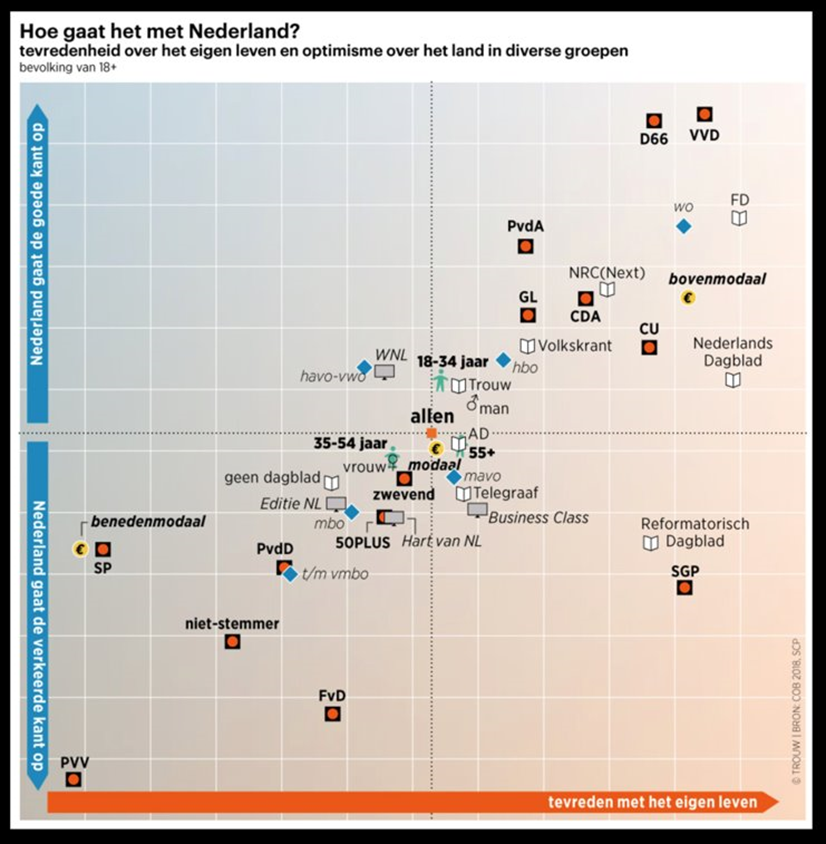 VVD-stemmer 
Niet-stemmer 
Vrouw 
Lezer van Nederlands Dagblad 
Iemand met mbo-diploma 
Hart van NL-kijker 
Iemand met havo- of vwo-diploma 
Lezer van Telegraaf 

Vraag: wat vindt u van de uitgelekte plannen (meer doen tegen armoede, accijns op sigaretten verhogen)?
[Speaker Notes: In ronde 1 leven leerlingen zich in in mensen met een kenmerk uit dit SCP-kwadrant en buigen zich over de uitgelekte plannen. Doel is dat leerlingen worden zich zo bewust  van verschillen tussen mensen en zo opvattingen van mensen wellicht ook beter kunnen plaatsen ((bron kwadrant Trouw, 17-09-2022, SCP 2018)]
Ronde 2 - armoede
SP'er in de Tweede Kamer 
Medewerker Voedselbank 
Politicus lokale partij (in de gemeenteraad) 
Directeur supermarkt 
Ouder in de bijstand 
VVD'er in de Tweede Kamer 
Minister voor Armoedebeleid 
Vrachtwagenchauffeur

Vraag: hoe moeten we omgaan met armoede?
[Speaker Notes: In ronde 2 gaat het heel concreet over armoede. Leerlingen ‘onderzoeken’ zo een concreet maatschappelijk vraagstuk en leven zich in in verschillende perspectieven.]
Ronde 3 - vertrouwen
Student die op kamers woont, 18 jaar 
Boer, 29 jaar 
Tweede Kamerlid,  36 jaar 
Docent in het voortgezet onderwijs, 48 jaar 
Minister-president Dick Schoof, 67 jaar 
Directeur van GreenPeace, 58 jaar 
Directeur van Philips, 62 jaar 
Grootouder, 72 jaar 

Vraag: hebt u vertrouwen in deze regering?
[Speaker Notes: In de derde ronde is het onderwerp wat ‘vager’ en zijn de rollen ook wat abstracter. Deze ronde is vooral bedoeld voor maw in havo5, vwo5, 6.]
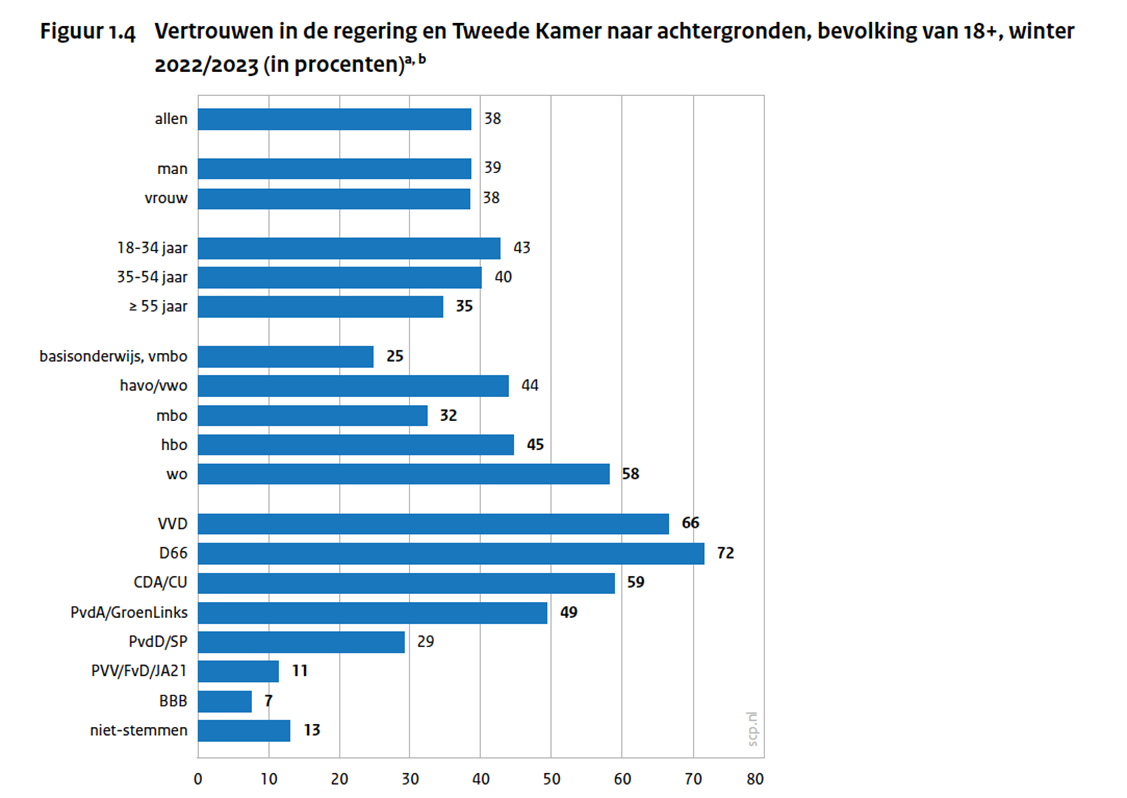 De journalist stelt de vraag: ‘hoeveel vertrouwen heeft u in de regering en de Tweede Kamer?’
[Speaker Notes: Met deze dia kan ook kort sociaal-wetenschappelijk onderzoek weer even worden toegelicht.]
Evaluatie 1,2,3
Schrijf op het papier
1: je eerste gedachte bij wat je gehoord/gedaan hebt 
2: twee wensen, suggesties, ideeën die deze les nog beter hadden kunnen maken
3: drie zaken die je anders, meer zou willen in de lessen